Instytut Badań Edukacyjnych
Sławomir Szymczak
3 - 5 października  Nowa Sól/Zielona Góra
Zachodnie Forum Gospodarcze 2018
Zarządzanie kwalifikacjami jako element
polityki rozwoju regionu
KOMPETENCJE I KWALIFIKACJE KLUCZEM DO ROZWOJU
„Kompetencje i kwalifikacje osób stanowią szczególnego rodzaju kapitał, którego znaczenie rośnie w warunkach globalnej konkurencji. Kompetencje i kwalifikacje muszą być stale doskonalone, aby umożliwiały osobom sprostanie wyzwaniom zmieniających się technologii, złożoności procesów gospodarczych i społecznych. Tym samym uczenie się w różnych formach, miejscach i przez całe życie, mające na celu rozwój kompetencji i kwalifikacji, staje się kluczem do zrównoważonego wzrostu gospodarczego i rozwoju społeczeństwa obywatelskiego”.      

Perspektywa uczenia się przez całe życie, Załącznik do uchwały Nr 160/2013 Rady Ministrów z dnia 10 września 2013 r.
STRATEGIA ROZWOJU WOJEWÓDZTWA LUBUSKIEGO 2020
Strategia Rozwoju Województwa Lubuskiego, Zielona Góra 2012, s.34
[Speaker Notes: Odniesienie do Strategii: wyzwania 
Wyzwanie 1: budowa gospodarki opartej na wiedzy 
nauka i edukacja (lepsze dostosowanie oświaty do potrzeb rynku pracy), w tym poprawa szans absolwentów szkół zawodowych, średnich i wyższych na rynku pracy poprzez poprawę jakości i atrakcyjności kształcenia dostosowanego do wymagań pracodawców przy jednoczesnej poprawie dostępności do placówek edukacyjnych,
Wyzwanie 5: zapewnienie spójności społecznej 
Zmniejszenie bezrobocia i ubóstwa poprzez kształcenie ustawiczne i lepsze dostosowywanie zasobów rynku pracy do potrzeb gospodarki, w tym wyrównywanie szans edukacyjnych i aktywizację mieszkańców terenów wiejskich i zmniejszanie tzw. „bezrobocia ukrytego”;
Odniesienie do Strategii: cele strategiczne]
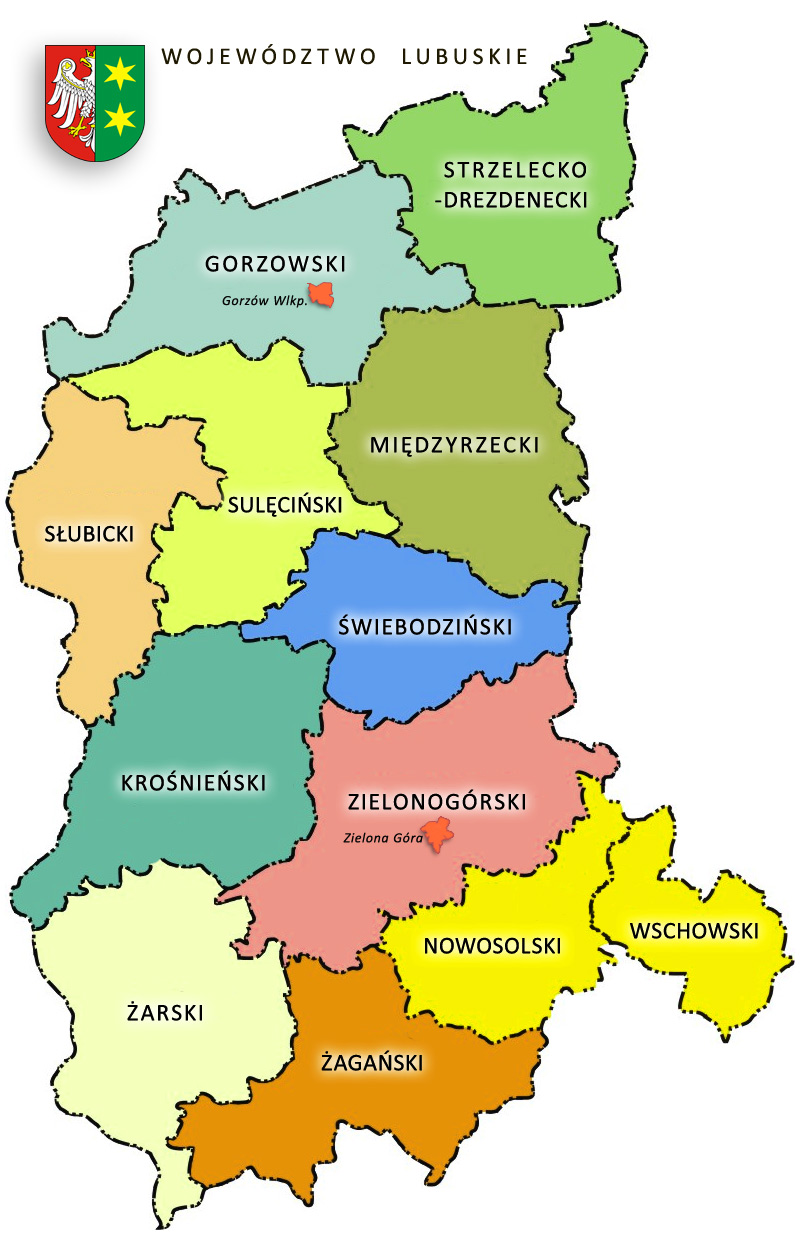 ZARZĄDZANIE KWALIFIKACJAMI JAKO ELEMENT ROZWOJU REGIONU

Tworzenie sieci współpracy:  
JST
publicznych służb zatrudnienia
oświaty / uczelni wyższych
przedsiębiorstw/pracodawców
IOB
NGO 
osób uczących się
[Speaker Notes: Zarządzanie kwalifikacjami na poziomie: 
-JST – zamieszczenie informacji o ZSK w strategiach rozwoju regionu; promowanie uczenia się przez całe życie 
-publicznych służb zatrudnienia - finansowanie/dofinansowanie uzyskania kwalifikacji (szkolenie, egzamin/walidacja) potrzebnych w regionie
-edukacji: formalnej (oświaty i szkolnictwa wyższego – tworzenie kierunków zgodnych z zapotrzebowaniem na kwalifikacje) i pozaformalnej 
-branż/sektorów/przedsiębiorstw 
Ważne – tworzenie sieci współpracy: JST -instytucji rynku pracy – edukacji – branż/sektorów/przedsiębiorstw]
ZAWODY DEFICYTOWE I NADWYŻKOWE – BAROMETR ZAWODÓW 2018
[Speaker Notes: https://barometrzawodow.pl/pl/lubuskie/prognozy-dla-powiatow/2018/lubuskie.15......1..4..0.1.1.p_4.]
ZAWODY O NAJWIĘKSZEJ SKALI DEFICYTU W 2018R.
betoniarze i zbrojarze
blacharze i lakiernicy 
brukarze
cieśle i stolarze budowlani
cukiernicy
dekarze i blacharze budowlani
diagności samochodowi
elektrycy, elektromechanicy i elektromonterzy
fizjoterapeuci i masażyści
fryzjerzy 
inżynierowie budownictwa
kelnerzy i barmani
kierowcy samochodów ciężarowych i ciągników siodłowych
kosmetyczki 
kierowcy autobusów
krawcy i pracownicy produkcji odzieży
kucharze
magazynierzy
masarze i przetwórcy ryb
mechanicy pojazdów samochodowych
monterzy instalacji budowlanych
murarze i tynkarze
nauczyciele języków obcych i lektorzy
nauczyciele praktycznej nauki zawodu
[Speaker Notes: - Pogrubiona czcionka – są złożone wnioski o włączenie kwalifikacji takiej samej lub zbliżonej]
ZAWODY O NAJWIĘKSZEJ SKALI DEFICYTU W 2018R.
nauczyciele przedmiotów zawodowych
nauczyciele przedszkoli
operatorzy i mechanicy sprzętu do robót ziemnych
operatorzy obrabiarek skrawających
opiekunowie osoby starszej lub niepełnosprawnej
piekarze
pielęgniarki i położne
pomoce kuchenne
pracownicy ds. finansowo-księgowych ze znajomością języków obcych
pracownicy ds. rachunkowości i księgowości
pracownicy robót wykończeniowych w budownictwie
pracownicy socjalni
psycholodzy i psychoterapeuci
robotnicy budowlani
robotnicy obróbki drewna i stolarze
samodzielni księgowi
spawacze
sprzedawcy i kasjerzy
szefowie kuchni
ślusarze
tapicerzy
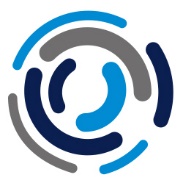 ZSK JAKO ODPOWIEDŹ NA POTRZEBY LOKALNEGO RYNKU
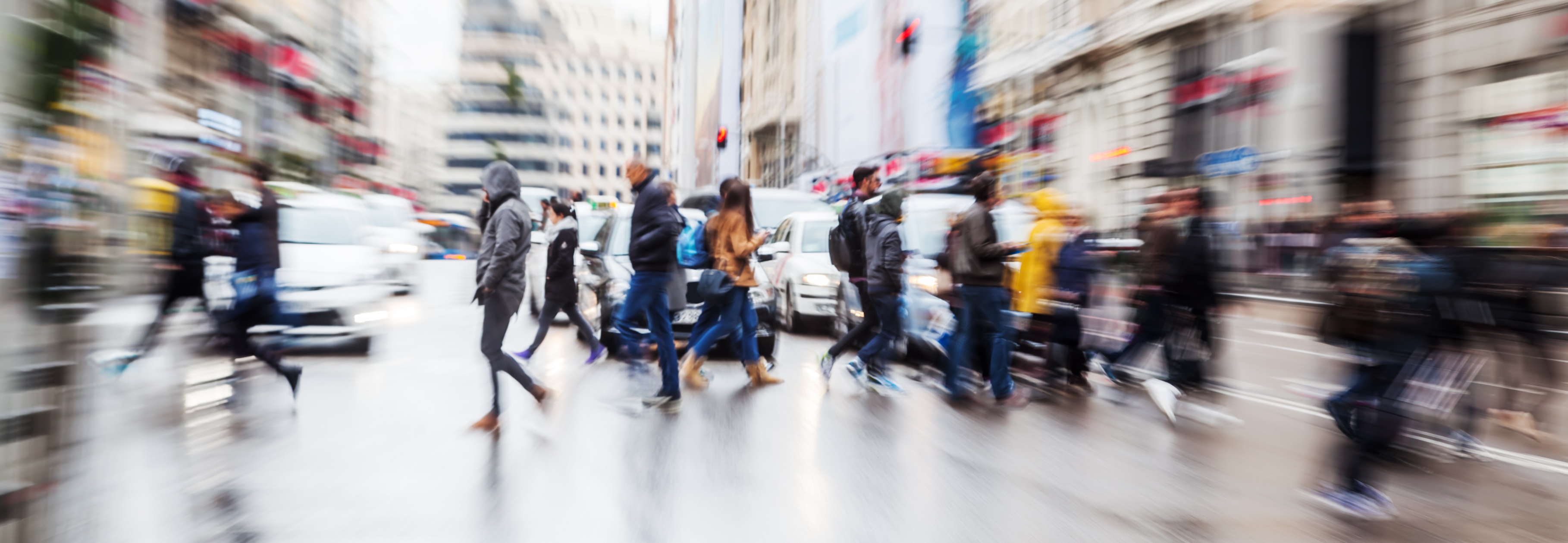 Świat
ZMIANY GOSPODARCZE, TECHNOLOGICZNE, GLOBALIZACJA
Rynek Pracy
ZMIENIAJĄCE SIĘ OTOCZENIE, ZAWODY, KWALIFIKACJE
Człowiek
ZMIENIAJĄCE SIĘ KOMPETENCJE I WYMAGANIA
Zmiana sposobów, metod, narzędzi uczenia się – UCZENIE SIĘ PRZEZ CAŁE ŻYCIE
[Speaker Notes: ZSK jako odpowiedź; promocja uczenia się przez całe życie]
NIWELOWANIE NIEDOPASOWANIA KOMPETENCYJNEGO/ KWALIFIKACYJNEGO NA LOKALNYM RYNKU PRACY
blacharze i lakiernicy samochodowi – kwalifikacja procedowana do włączenia w ZSK, aktualnie na etapie konsultacji zainteresowanych środowisk

 cieśle i stolarze budowlani – kwalifikacja będąca składową dla tej grupy zawodowej, a mianowicie „Montowanie stolarki budowlanej” jest kwalifikacją rynkową funkcjonującą już w ZSK
fryzjerzy – kwalifikacja funkcjonująca już w ZSK na dwóch poziomach potwierdzenia zaawansowania tj. świadectwa czeladniczego i dyplomu mistrzowskiego

 kosmetyczki – kwalifikacja funkcjonująca już w ZSK na dwóch poziomach potwierdzenia zaawansowania tj. świadectwa czeladniczego i dyplomu mistrzowskiego
NIWELOWANIE NIEDOPASOWANIA KOMPETENCYJNEGO/ KWALIFIKACYJNEGO NA LOKALNYM RYNKU PRACY
cukiernicy 
 Cukiernik – dyplom mistrzowski 
 magazynierzy 
Wykonywanie czynności magazynowych
 kelnerzy i barmani  
Przygotowanie napojów na bazie alkoholu i bezalkoholowych oraz przekąsek
 szefowie kuchni
Zarządzanie pracą restauracji
operatorzy obrabiarek skrawających 
Programowanie obrabiarek skrawających numerycznie (CNC)
Użytkowanie obrabiarek skrawających numerycznie (CNC) 
 opiekunowie osoby starszej  lub niepełnosprawnej 
Asystowanie osobie z niepełnosprawnością 
 sprzedawcy i kasjerzy
Obsługiwanie kasy fiskalnej z elementami fakturowania
[Speaker Notes: Zawody deficytowe – i  złożony wniosek do ZSK]
NIWELOWANIE NIEDOPASOWANIA KOMPETENCYJNEGO/ KWALIFIKACYJNEGO NA LOKALNYM RYNKU PRACY
krawcy i pracownicy produkcji odzieży: 
Zarządzanie procesami technologicznymi przemysłowego szycia odzieży z dzianin
Konstruowanie szablonów odzieżowych do produkcji przemysłowej odzieży
Wytwarzanie odzieży miarowej damskiej
Konstruowanie w systemach CAD/CAM przemysłowych szablonów odzieżowych
pracownicy ds. rachunkowości i księgowości; samodzielni księgowi:
Zarządzanie procesami kadrowymi
Zarządzanie procesami płacowymi 
Zarządzanie procesami księgowymi 
Świadczenie usług księgowych 
Obsługa procesów księgowych 
Wspomaganie obsługi procesów księgowych
Obsługa procesów kadrowo-płacowych 
Doradzanie w sprawie finansów osobistych
[Speaker Notes: Kwalifikacje „powiązane” – złożone wnioski / czcionką pogrubioną zawody deficytowe]
ZINTEGROWANY SYSTEM KWALIFIKACJI JAKO NARZĘDZIE W ZAKRESIE ZARZĄDZANIA KWALIFIKACJAMI
Współpraca i zaangażowanie podmiotów w zakresie zarządzania kwalifikacjami na lokalnym rynku poprzez: 
opisywanie kwalifikacji rynkowych, innowacyjnych, potrzebnych społecznie 
włączanie kwalifikacji do ZSK 
pełnienie funkcji instytucji certyfikującej
pełnienie funkcji podmiotu zewnętrznego zapewniania jakości
INFORMACJE
Portal Zintegrowanego Systemu Kwalifikacji:
http://kwalifikacje.gov.pl

Portal Zintegrowanego Rejestru Kwalifikacji:
https://rejestr.kwalifikacje.gov.pl

Strona projektu Zintegrowanego Systemu Kwalifikacji:
www.kwalifikacje.edu.pl
DORADCY REGIONALNI DS. ZINTEGROWANEGO SYSTEMU KWALIFIKACJI
Województwo lubuskie:
Sławomir Kozieł 
mobile: 573 444 595
e-mail: s.koziel@ibe.edu.pl
Województwo lubuskie: 
Agnieszka Demichowicz
mobile: 573 444 596
e-mail: a.demichowicz@ibe.edu.pl
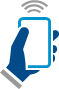 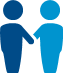 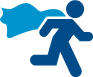 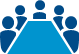 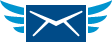